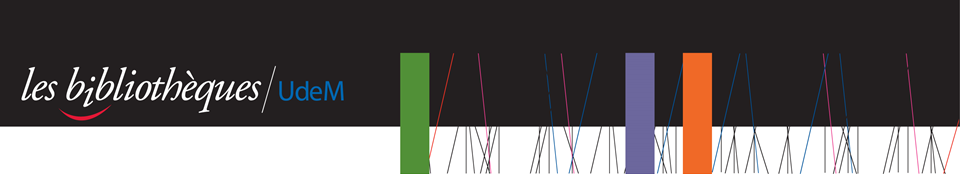 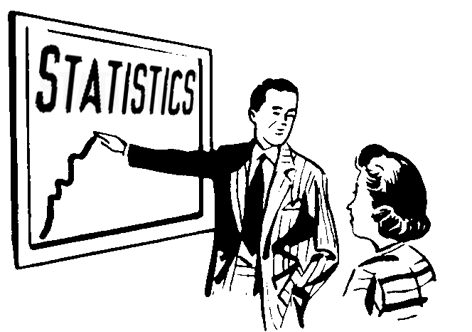 Introduction à la recherche 
de statistiques et de données populationnelles
Caroline Patenaude
	Bibliothécaire
BIBLIOTHÈQUE DES LETTRES ET SCIENCES HUMAINES20 septembre 2017
OBJECTIFS
1 de 17
Pour débuter > quelques notions de base
	Statistiques > sources et formats
	Microdonnées vs statistiques
Documentation et géographie

Survol des principales ressources
Site Web de données statistiques de la BLSH

Statistique Canada 
Institut de la statistique du Québec (ISQ > BDSO)
Autres ressources Québec/Montréal
Ressources internationales
Statistiques > sources et formats
2 de 17
+ couplage de données d’enquêtes et admin. Ex: Base de données longitudinales sur les immigrants
Ex: Données socio-démographiques récentes sur la population (âge, sexe, immigration,…): Recensements, données administratives ou projections démographiques.
Sources varient selon le niveau géographique (canada/province/villes/quartiers)
Microdonnées vs statistiques
3 de 17
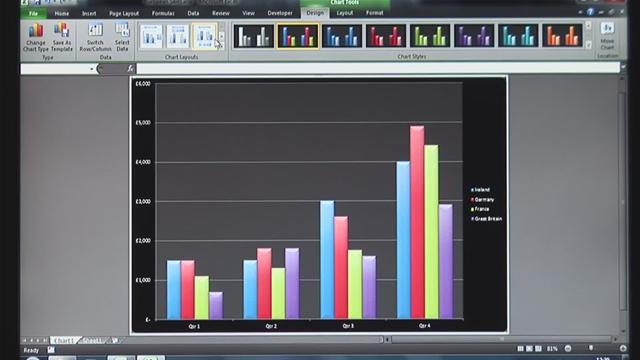 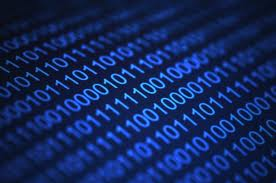 CIQSS
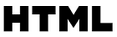 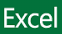 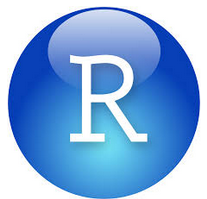 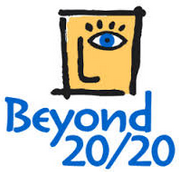 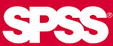 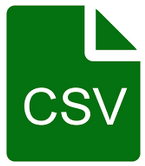 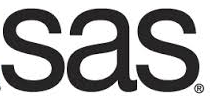 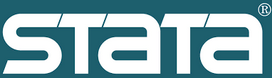 Exemple d’un fichier de microdonnées (recensement 2006)
4 de 17
Fichier de données brutes: .dat
Série de chiffres désignant l’information recueillie au cours d’une enquête
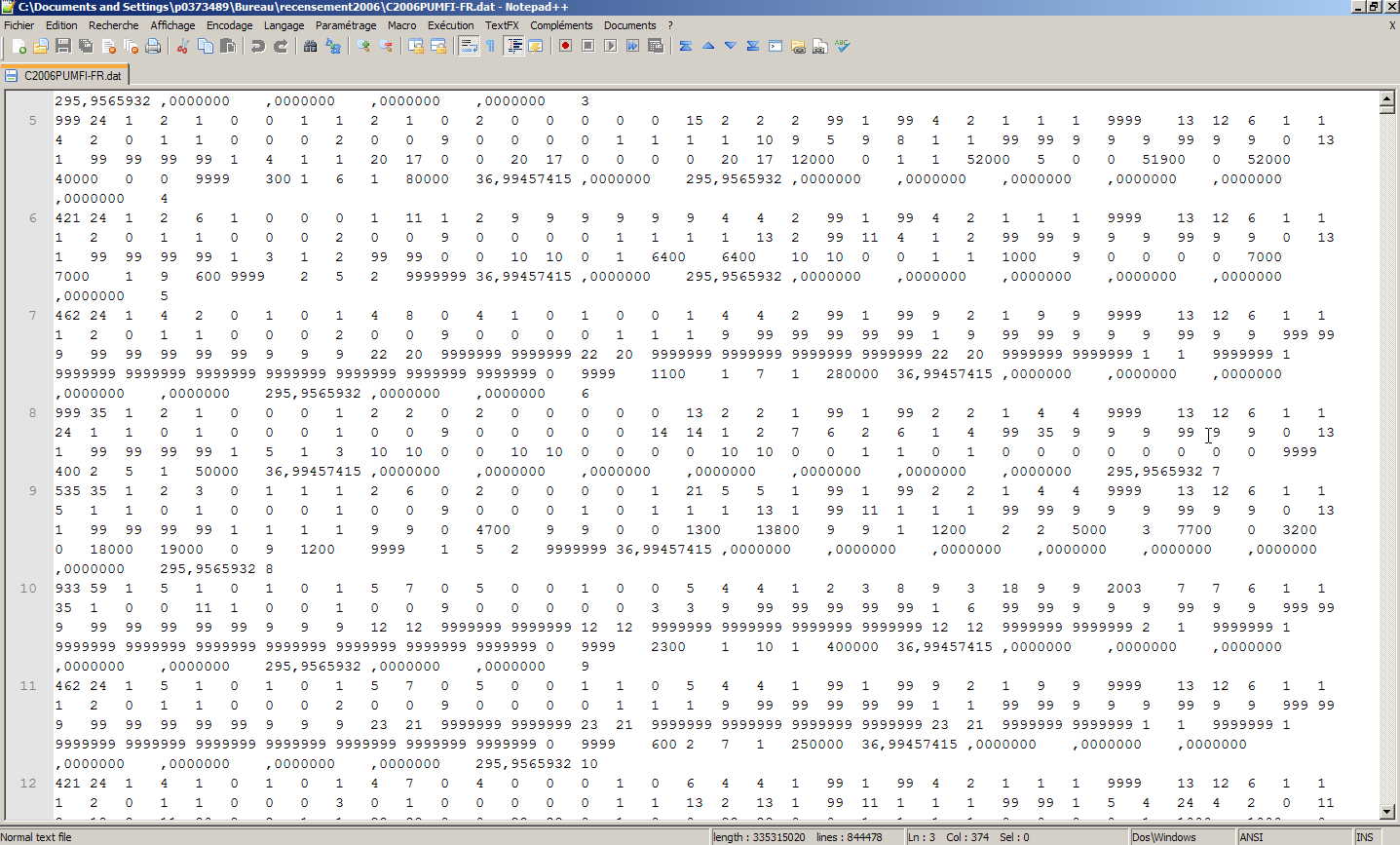 Fichier composé de lignes de chiffres représentant les valeurs des variables (réponses au questionnaire) pour chaque unité d’observation (individu, ménage…)
+ un fichier de syntaxe
(SPSS, SAS, STATA)
Exemple d’un fichier de microdonnées > SPSS
5 de 17
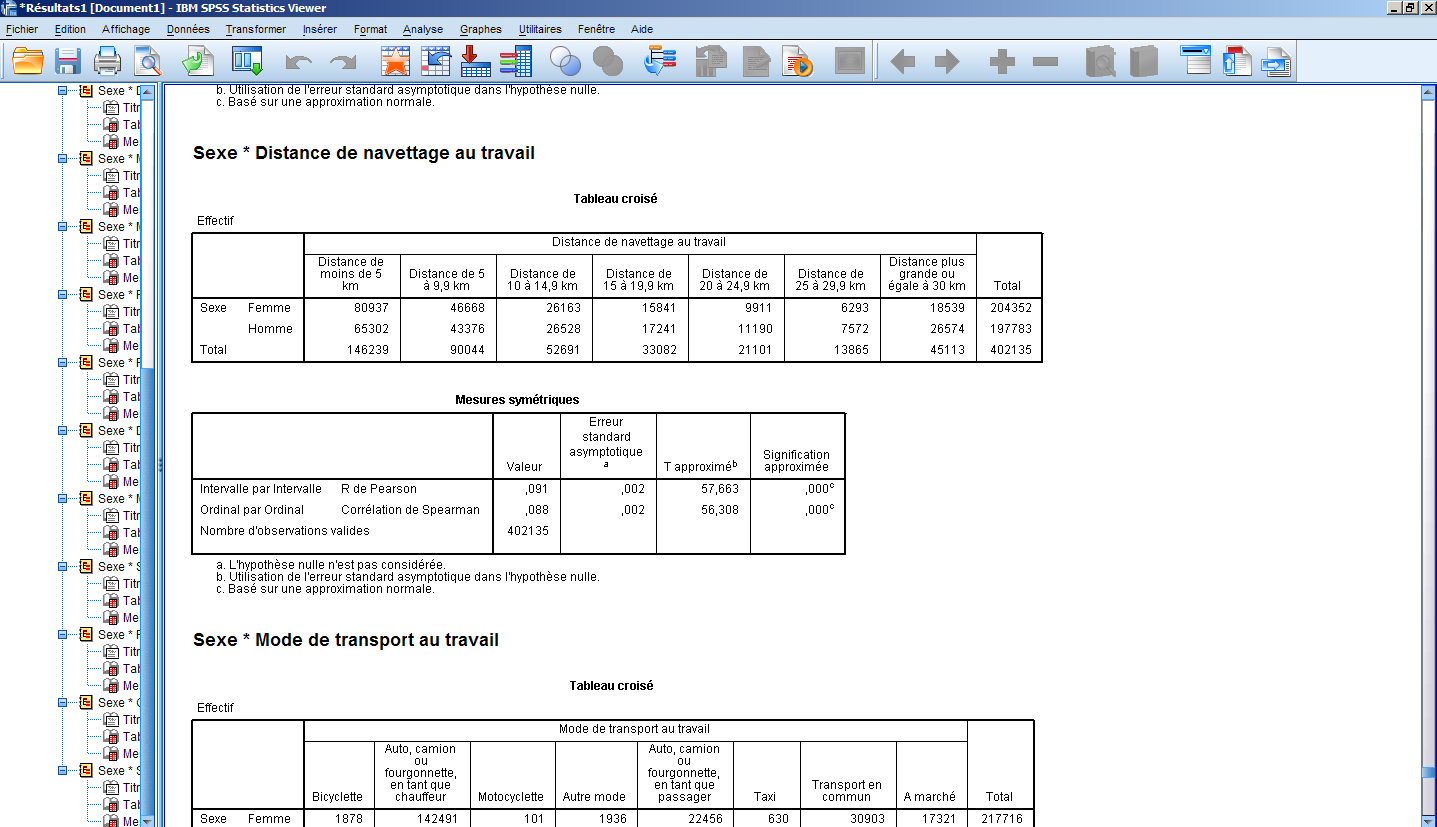 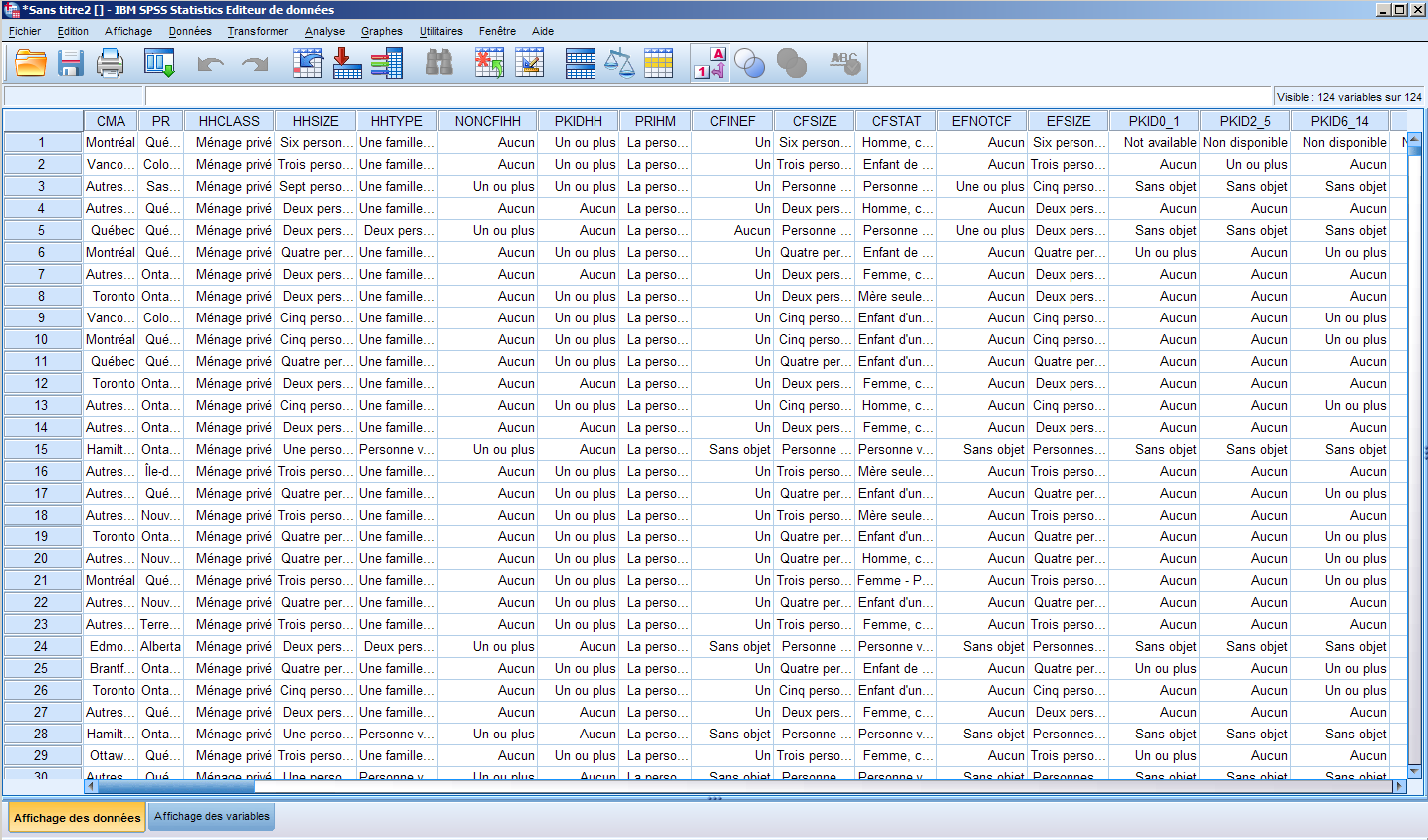 Exemples de statistiques
6 de 17
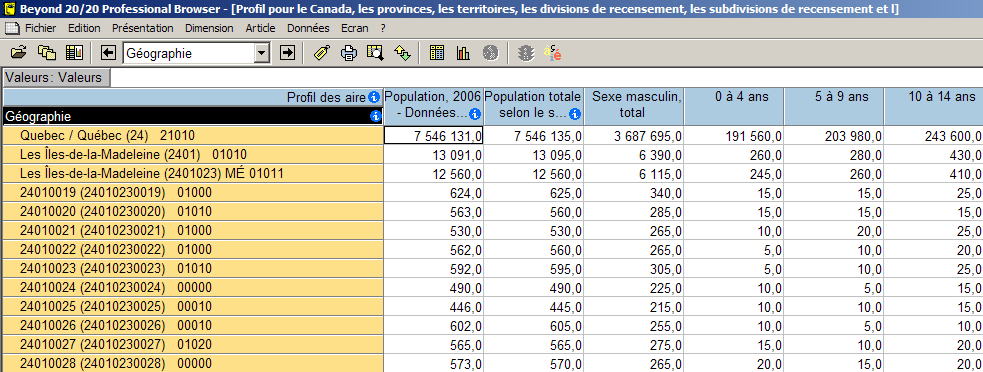 Télécharger
Beyond 20/20
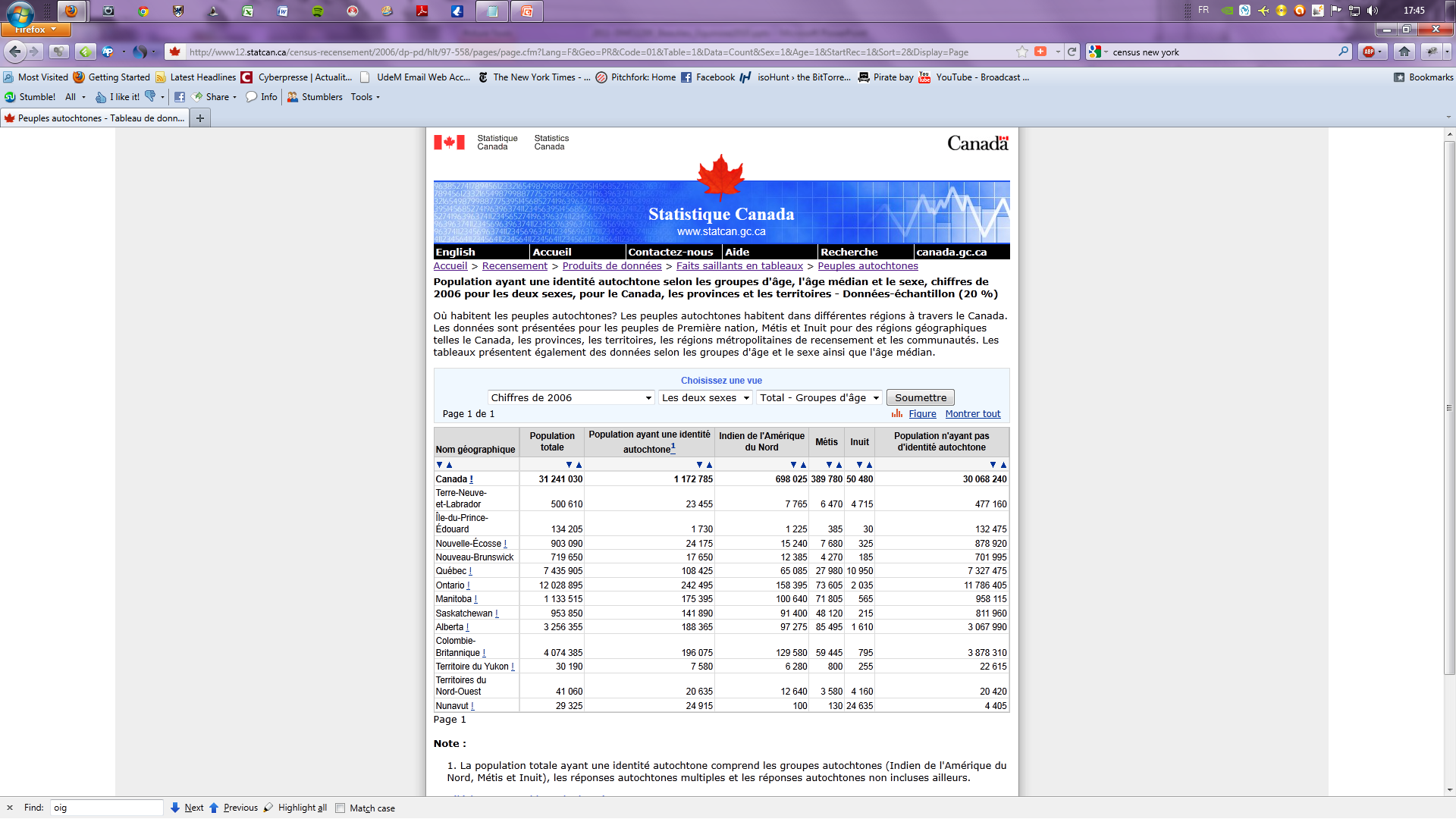 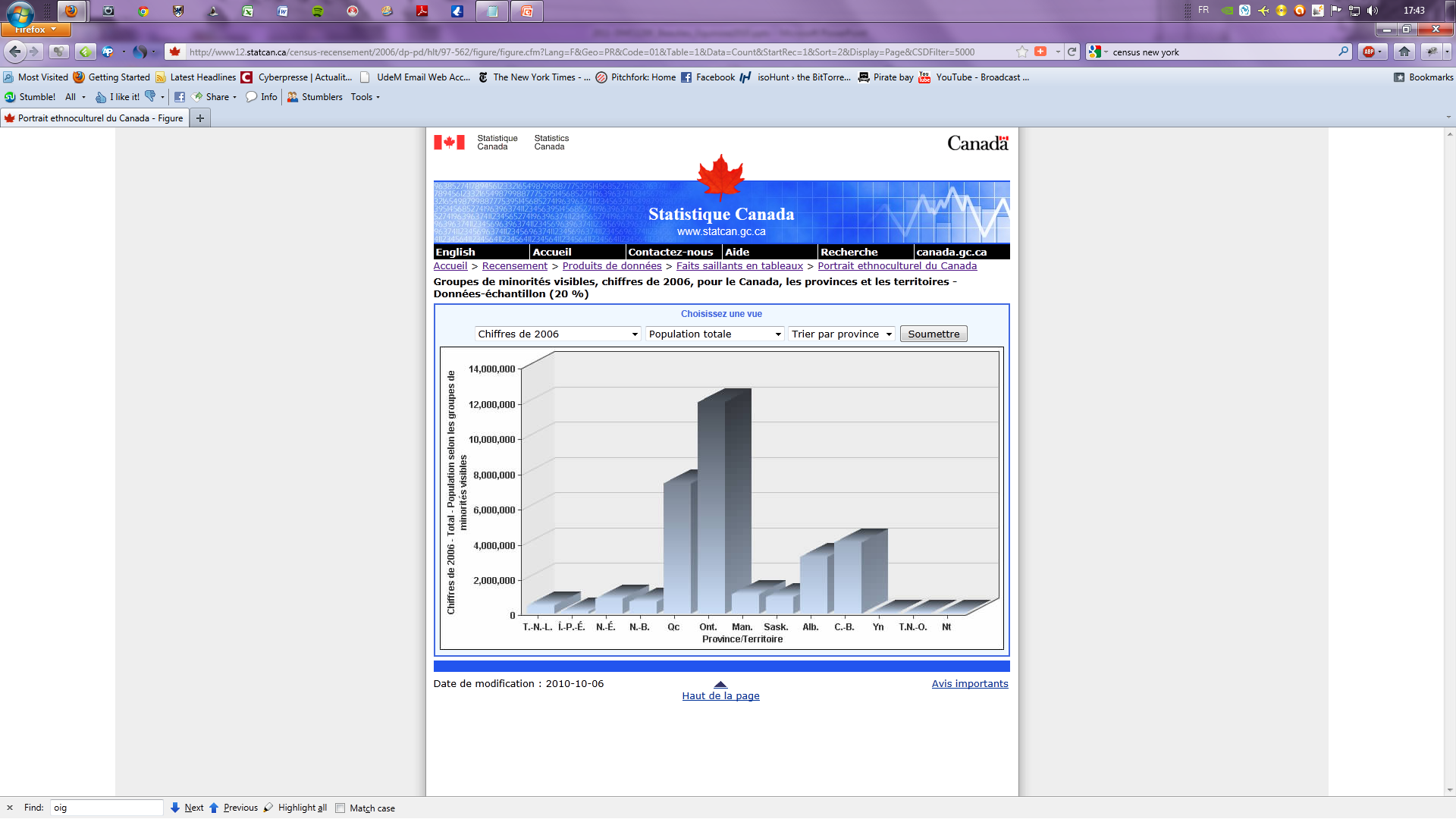 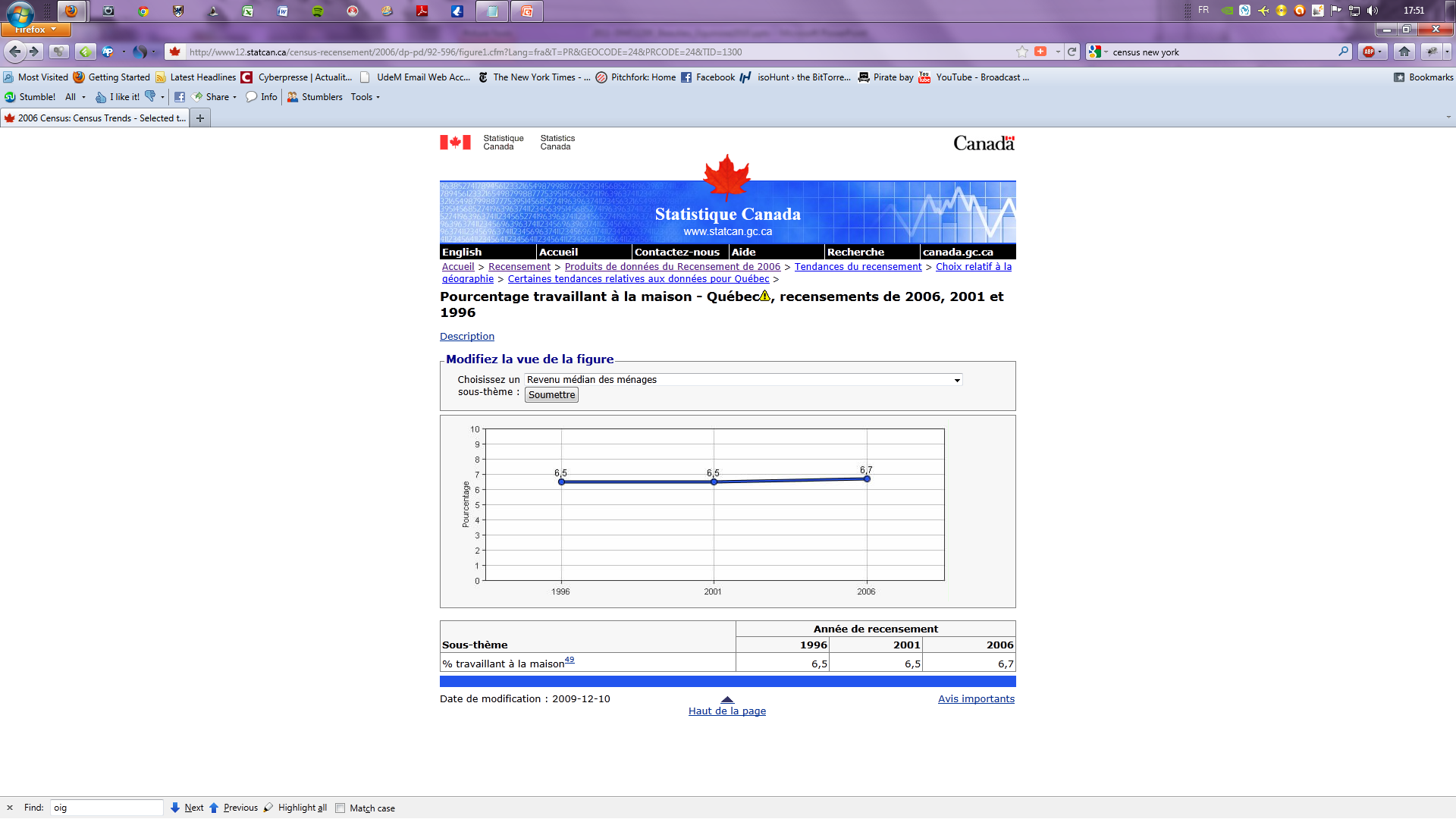 Visualisation de statistiques en ligne
7 de 17
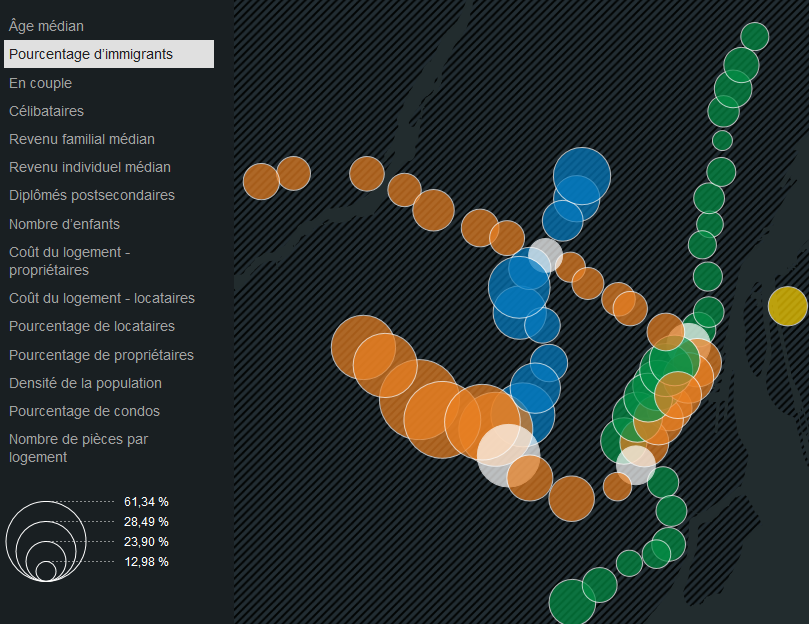 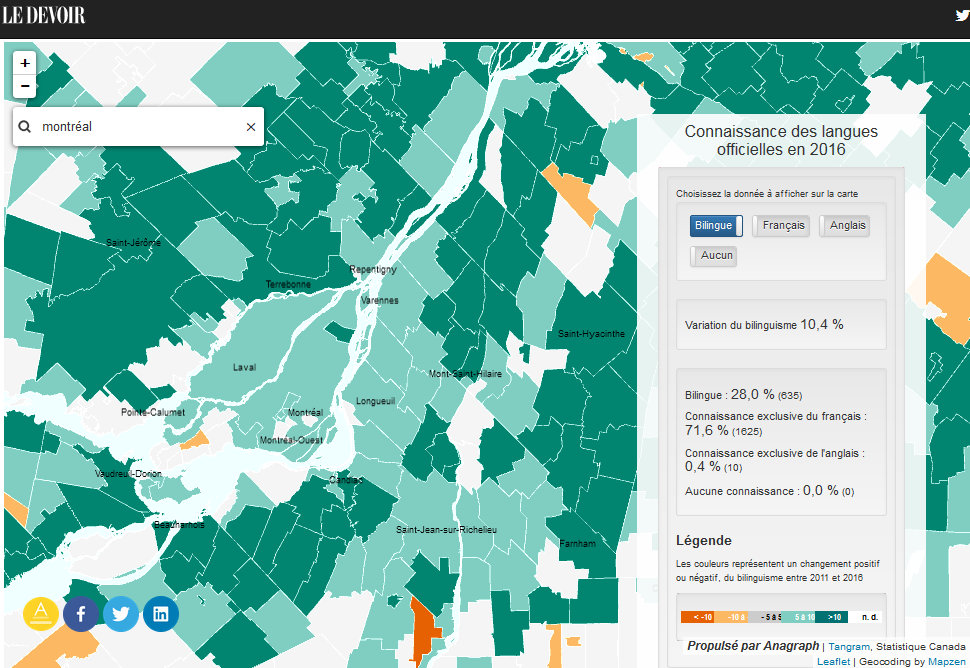 68 Stations de métro de Montréal (Radio-Canada)
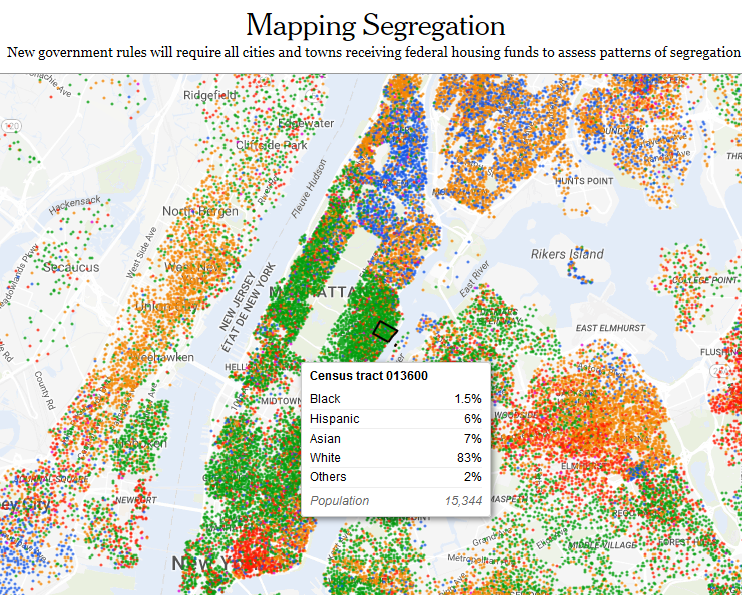 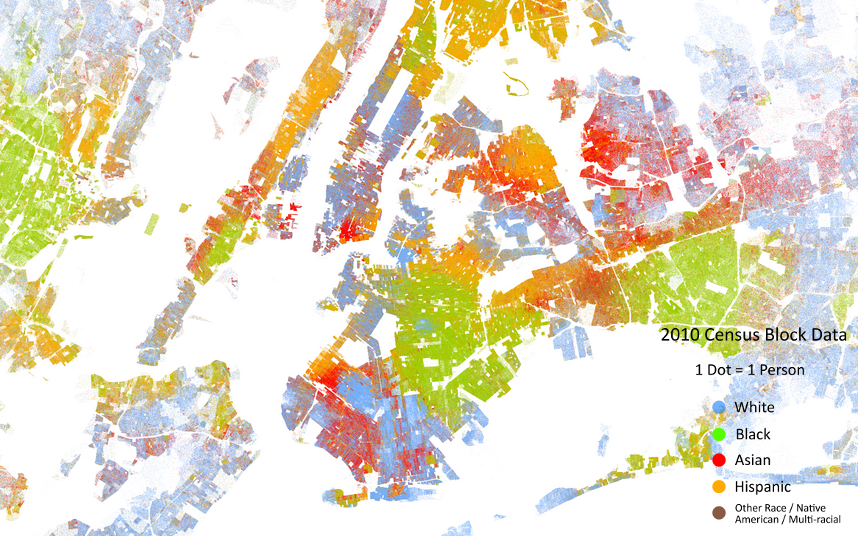 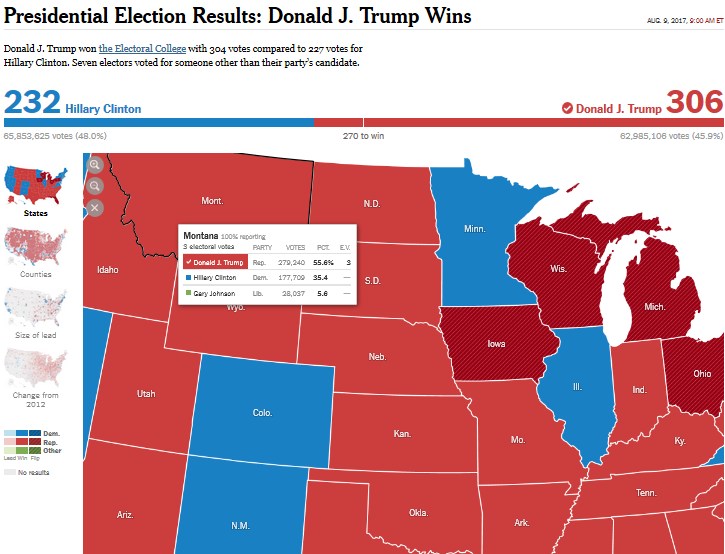 Politico
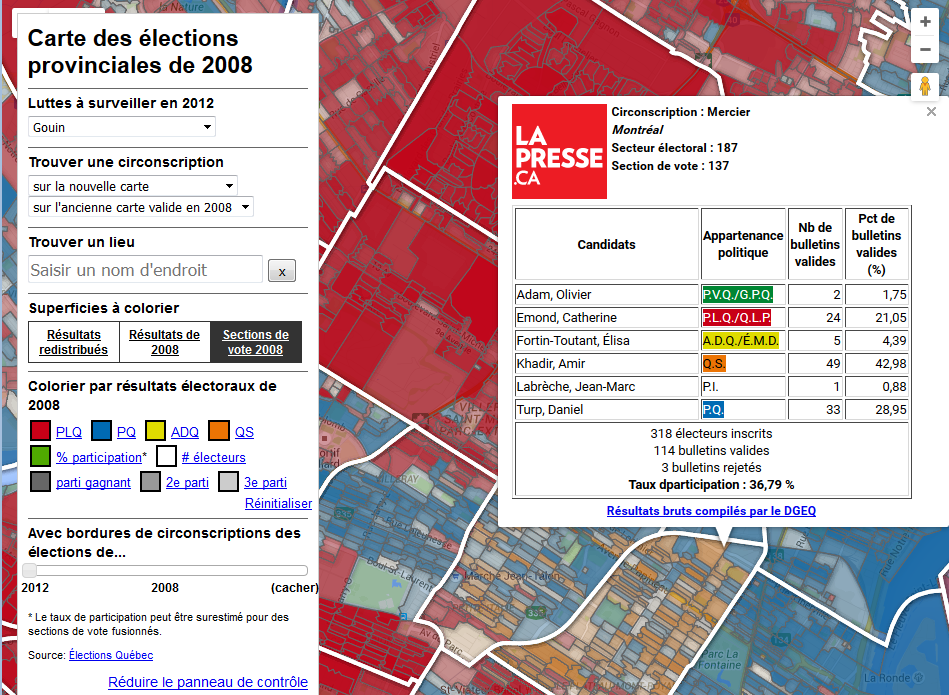 La Presse
https://demographics.virginia.edu/DotMap/index.html
Cartographier des données populationnelles
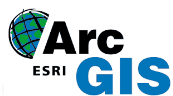 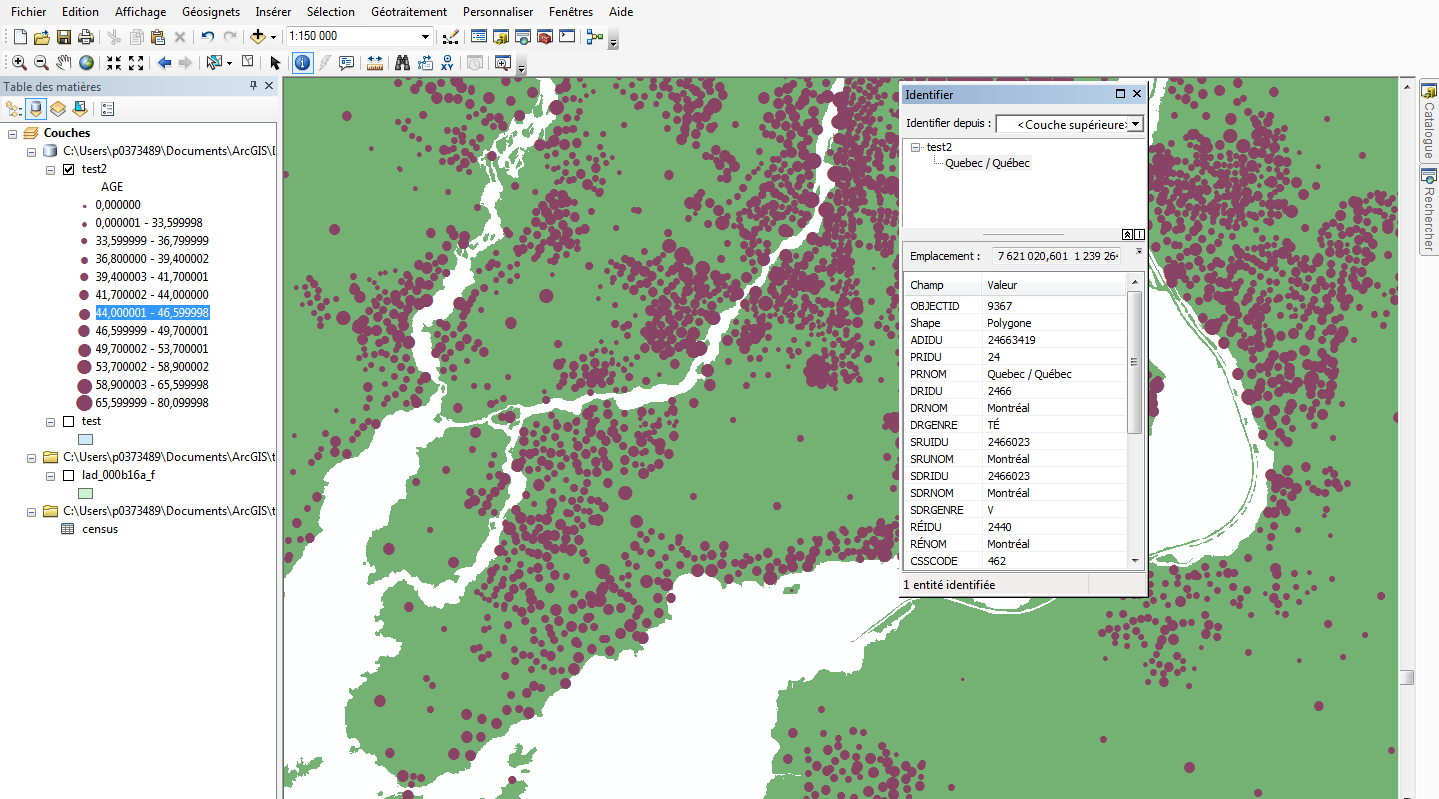 Produits d'information spatiale
Fichier de données
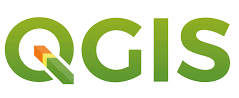 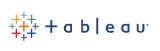 De la population à la publication
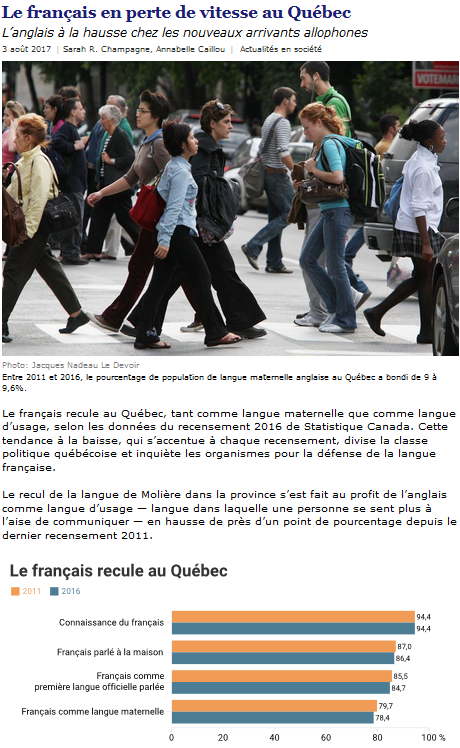 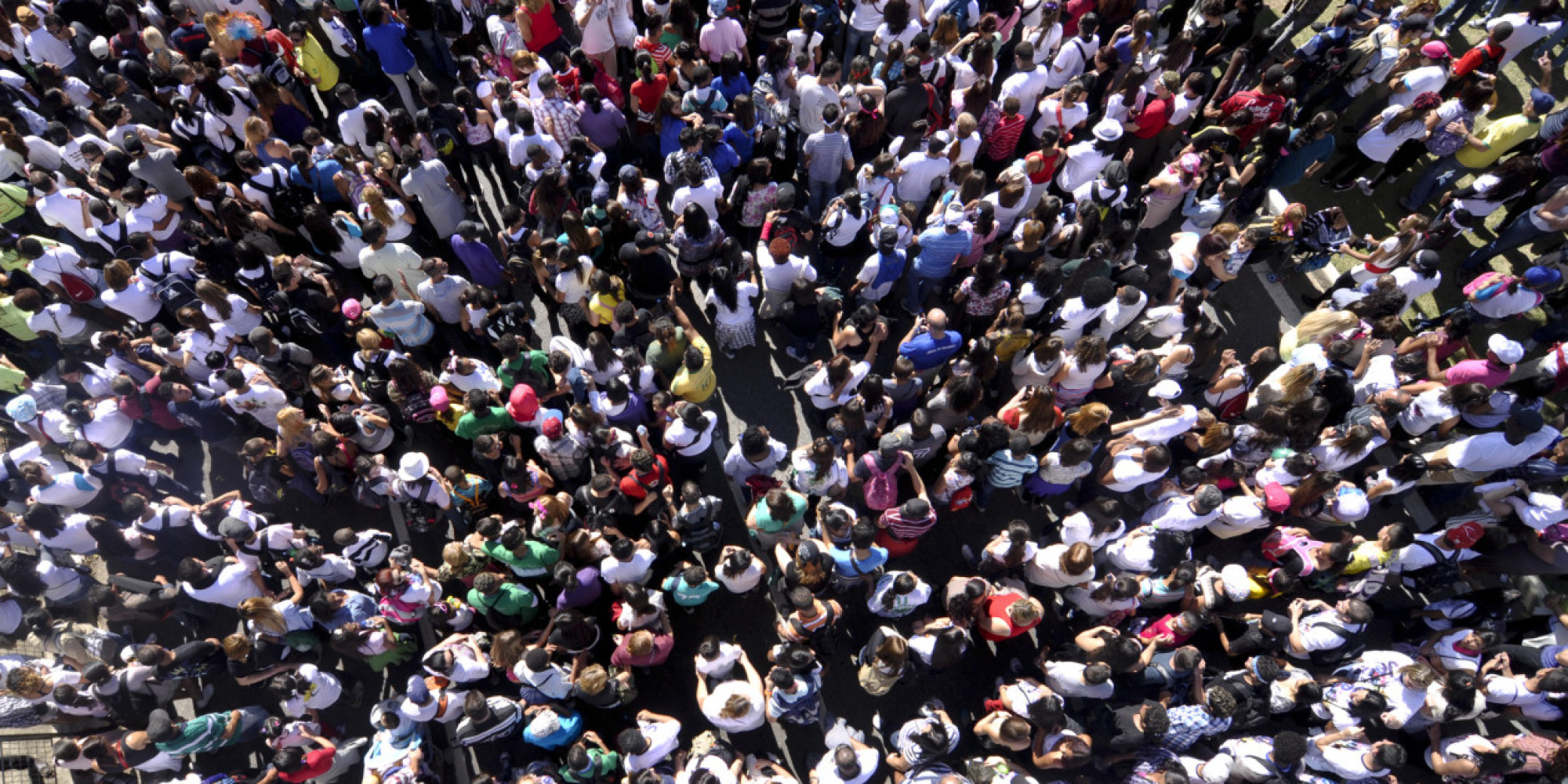 Enquête nationale auprès des diplômés
Échantillon: 60 701 sur une population de 375 275 (nb. de diplômés dans la base de sondage finale)

Base de sondage: liste de l’ensemble des diplômés des universités, des collèges et des écoles de métiers/écoles professionnelles du Canada
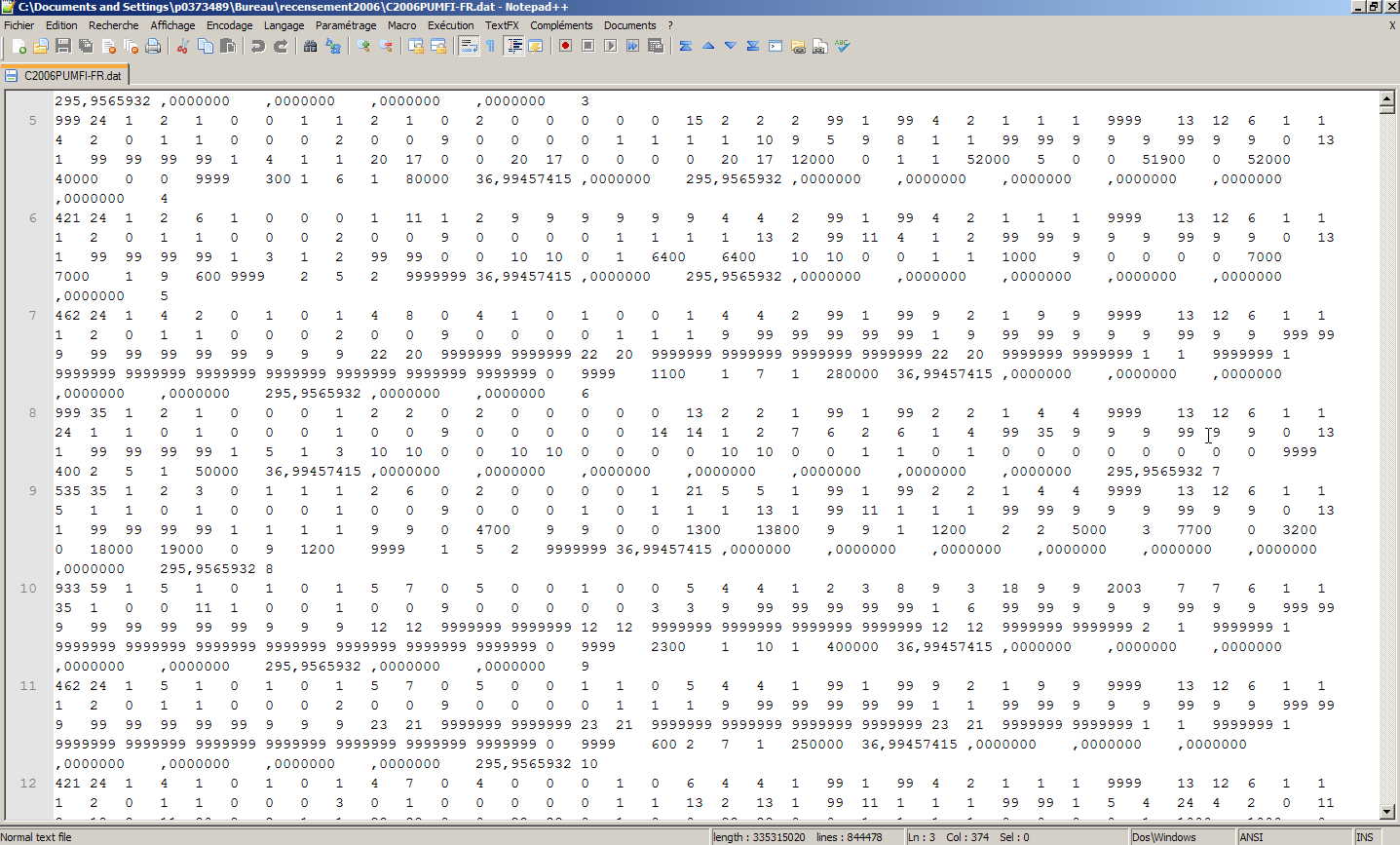 Microdonnées > données brutes récoltées
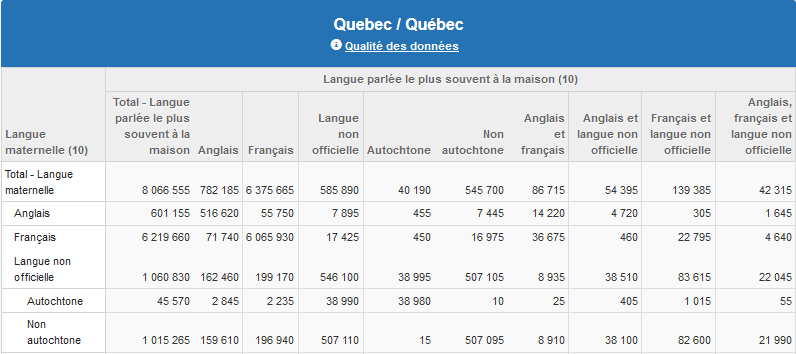 Statistiques produites 
à partir des données
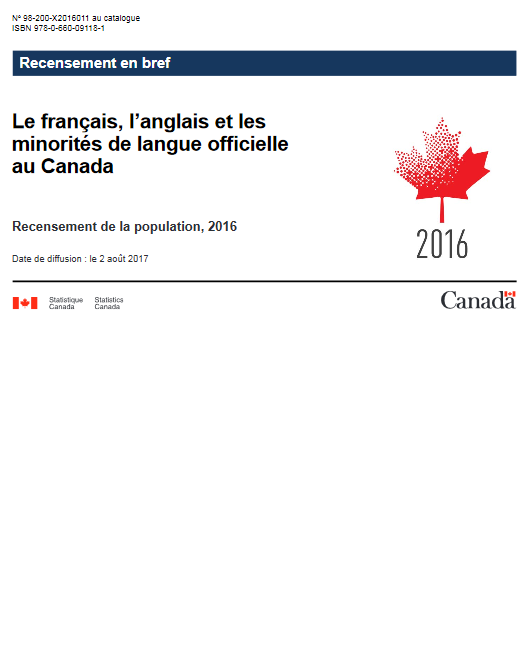 Publications officielles 
ou scientifiques
Journaux et médias
Importance de la documentation > MétadonnéesLes définitions, les sources de données et la méthodologie
10 de 17
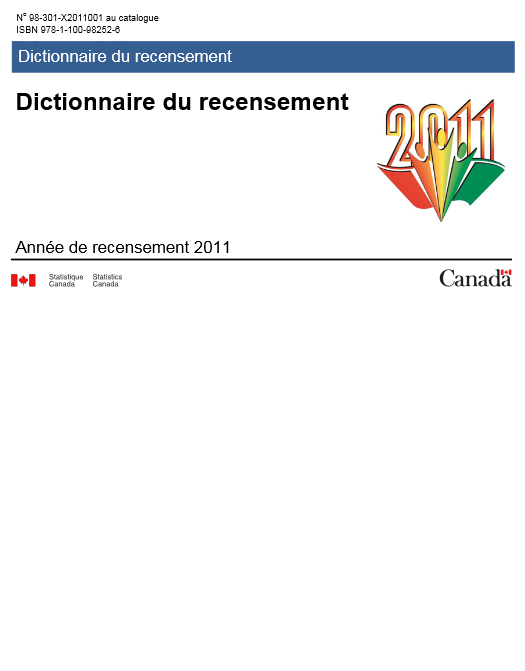 Statistiques = définitions

Qu’est-ce qu’une famille ? 
une minorité visible ? 
un   autochtone ? 	    
un   taux de chômage
une ville ?
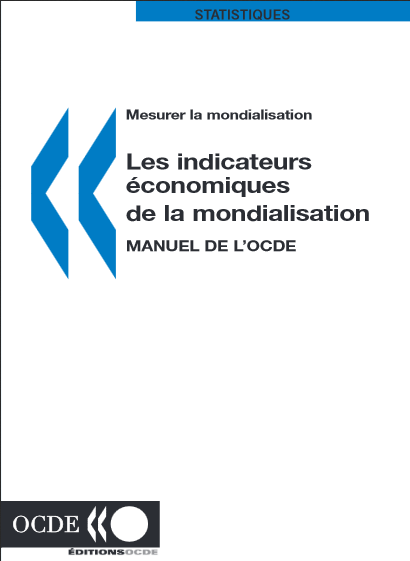 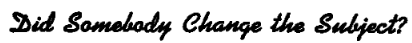 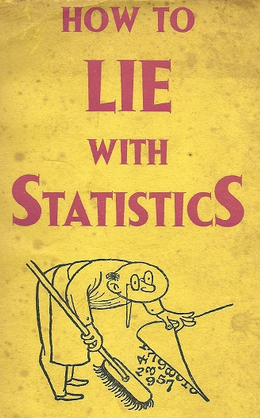 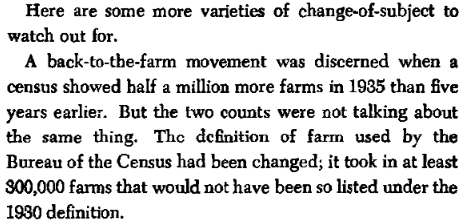 http://faculty.neu.edu.cn/cc/zhangyf/papers/How-to-Lie-with-Statistics.pdf
Attention à la géographie – ex: Montréal
11 de 17
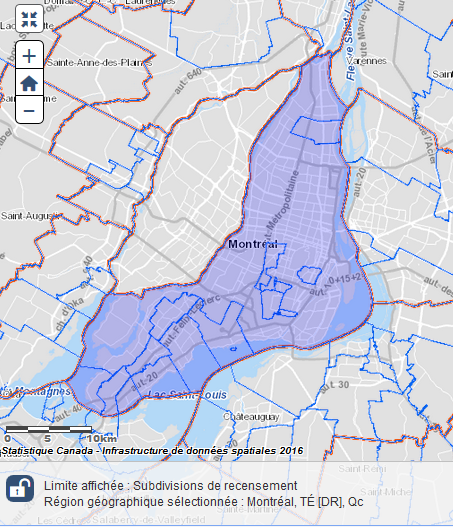 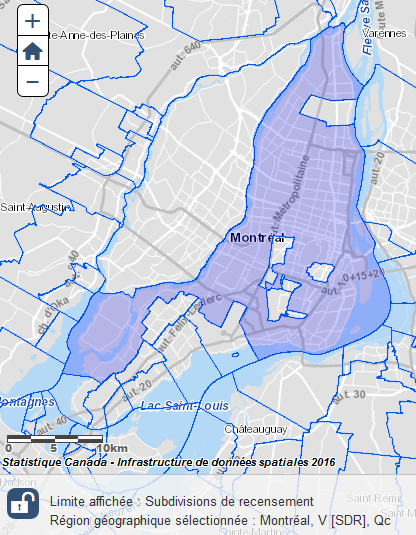 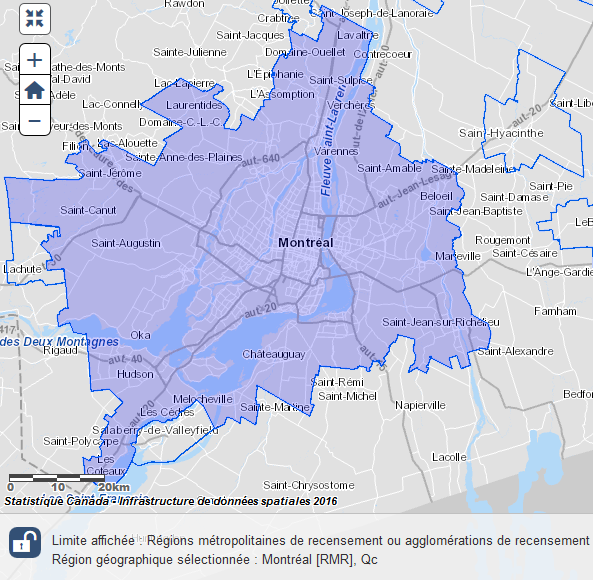 Montréal, Région métropolitaine de recensement (RMR) / Agglomération de recensement (AR)
Montréal, Ville 
(Subdivision de recensement)
Montréal, Territoire équivalent 
(Division de recensement)
Géorecherche
Hiérarchie des unités géographiques
Attention - arrondissements vs quartiers
Sources présentées > Canada / Québec
12 de 17
Point de départ > Centre d’information statistique
http://guides.bib.umontreal.ca/disciplines/246-Centre-d-information-statistique

Guide-éclair
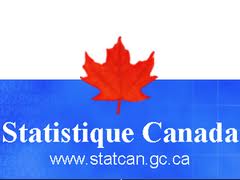 Statistique Canada  > voir la liste complète des enquêtes de l’IDD
Travail
Familles, ménages
Éducation
Recensement de la population
Enquête nationale sur les ménages (ENM)
Enquête sociale générale 
Enquête sur les dépenses des familles
Enquête sur la population active 
Enquête nationale sur le don, le bénévolat et la participation
Enquête sur la dynamique du travail et du revenu
Enquête nationale auprès des diplômés
Enquête longitudinale nationale sur les enfants et les jeunes
Enquête sur l'éducation et sur la formation des adultes
Santé
Technologie
Autochtones
Enquête sur la santé dans les collectivités canadiennes
Enquête de surveillance de l'usage du tabac au Canada  
Enquête sur le tabagisme chez les jeunes
Enquête canadienne sur l'utilisation de l'Internet
Enquête auprès des peuples autochtones
Accès aux données de Statistique Canada
13 de 17
Statistique Canada réalise de multiples enquêtes et programmes statistiques dans de nombreux domaines et diffuse les données via différents produits de données:

Articles dans Le Quotidien.

Tableaux, publications, analyses statistiques par sujet.

Documentation et données agrégées des recensements: 2011, 2006, 2001, 1996.
Programme du recensement 2016: Produits de données (Profil, faits saillants, tableaux, …)

Cansim : principale base de donnée socio-économique (séries chronologiques).

Nombreuses publications incluant des articles, périodiques, rapports analytiques et méthodologiques, ouvrages de référence (Annuaire du Canada, Coup d’œil sur le Canada, Regards sur la société canadiennes, documents de référence, …).

Produits géographiques: cartes, fichiers des limites, fichiers des codes postaux, Géosuite, Géorecherche, …

Fichiers de microdonnées à grande diffusion (Nesstar Statcan /Odesi).

Fichiers maître dans les CDRs (Métadonnées dans Nesstar Statcan /Odesi).
Pas sur le site de SC
Autres ressources (Statistique Canada)
14 de 17
Tous les documents des recensements de 1851 à 1996 ont été numérisés et sont disponibles sur Internet Archive (Voir aussi Census of Canada Report Locator: 1851-1951). 

Recensements historiques 1665-1871 – UQueens – voir aussi Statistique Canada, Nouvelle-France, Bas-Canada, Québec.

Analyseur de recensement canadien – Utoronto.
	   Voir aussi Census of Canada – UToronto.

Base de données Beyond 20/20 de l'IDD – tableaux de données agrégées, produits cdroms.

Site CREPUQ – Tableaux données agrégées : Site donnant accès aux produits de Statistique Canada disponibles sous la forme de tableaux de données agrégées dans plusieurs secteurs d’activités.  (logiciel Beyond 20/20).

Odesi – Microdonnées, données agrégées, sondages : Téléchargement des fichiers de microdonnées, tableaux de données agrégées de Statistique Canada et données de sondages divers + métadonnées de CORA, ICPSR et fichiers maître de SC.

Nesstar Statistique Canada – Fichiers de microdonnées et métadonnées des fichiers maitre.

Données ouvertes du gouvernement du Canada.


Sondages > CORA: http://www.queensu.ca/cora/5data.html (CROP, DECIMA, Environics, Canadian Election Study, …)
Sources présentées > Québec
15 de 17
Institut de la statistique du Québec (ISQ) 
http://www.stat.gouv.qc.ca/ 
Données provenant de l’ISQ, Statistique Canada et Ministères.
Données du recensement compilées pour les régions administratives du Québec.
Profils statistiques par région et MRC
Nombreuses publications : Le Québec statistique, Le Québec chiffres en main, Bilan démographique du Québec, … 
+ Banque de données des statistiques officielles sur le Québec
BDSO > http://www.bdso.gouv.qc.ca/pls/ken/iwae.proc_acce?p_temp_bran=ISQ 
Tableau détaillé permet extraction selon la géographie, les années et caractéristiques voulues
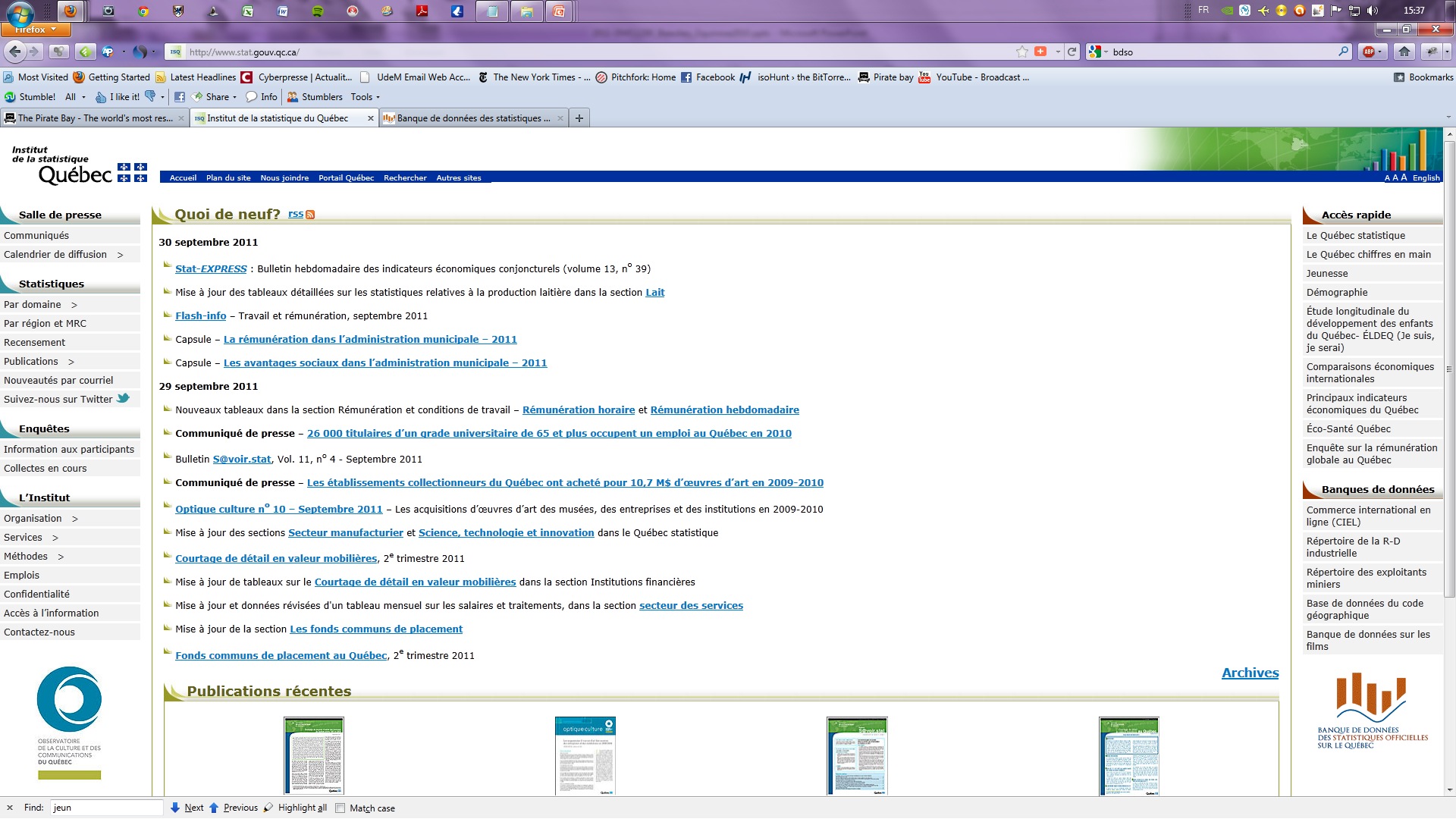 Ne pas oublier les sites de ministères, municipalités, publications gouvernementales, associations professionnelles…
Éducation : Statistiques de l’éducation, BCI (crepuq), UdeM
Santé : Ministère Santé & Services sociaux, Santé Canada, Institut national de santé publique (Carte-Habitudes de vie)
Immigration : Immigration et communautés culturelles – Recherche et statistiques, Immigration – Montréal, Immigration et citoyenneté Canada
Travail : Ministère du travail - Publications
Famille: Ministère de la famille
Portail Données ouvertes Québec: https://www.donneesquebec.ca/fr/ 
Publications numériques du Québec (BANQ) / Publications du gouvernement du Canada
Montréal
Ville de Montréal – Portail de données ouvertes
Atlas Santé Montréal
Montréal en statistiques (statistiques par arrondissement)
Observatoire Grand Montréal
*Ne pas négliger une revue de littérature générale*
16 de 17
Sources présentées > International
Banque mondiale 
World Bank Open Data
World Databank

UNData / Un-ilibrary

OCDE Statistiques

ICPSR (microdonnées internationales) (OpenICPSR)

IPUMS US/International (recensements internationaux)

Perspective Monde > Statistiques (USherbrooke)

Organisme statistique national du pays à l’étude


Plusieurs dépôts de données de recherche
Réseau Quetelet – Réseau français des centres de données pour les sciences sociales
Data Sharing for Demographic Research
Resource Center for Minority Data
Re3Data.org

et de grandes enquêtes sociales internationales
World Values Survey
World Health Survey
Global Barometer Survey
DHS Survey
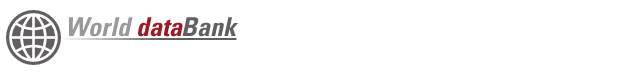 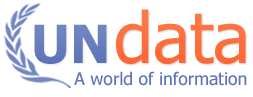 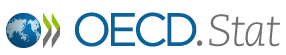 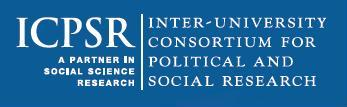 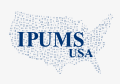 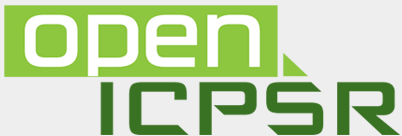 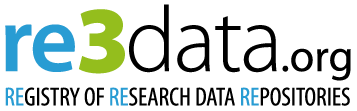 Merci de votre attention!
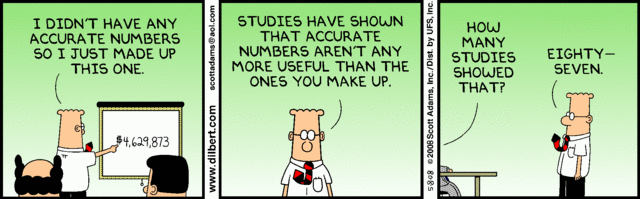 Caroline Patenaude
BLSH, 3093

caroline.patenaude@umontreal.ca
514-343-6111, poste 5239